CARSON RIVER WATERSHED 30-YEAR REGIONAL WATER PLAN
Presented By: Lindsay Marsh,  CWSD

2/22/2024
Overview
Planning for the Future
Stream Flow Through the Carson River Watershed.

Trends of the stream gauges and historical water levels.
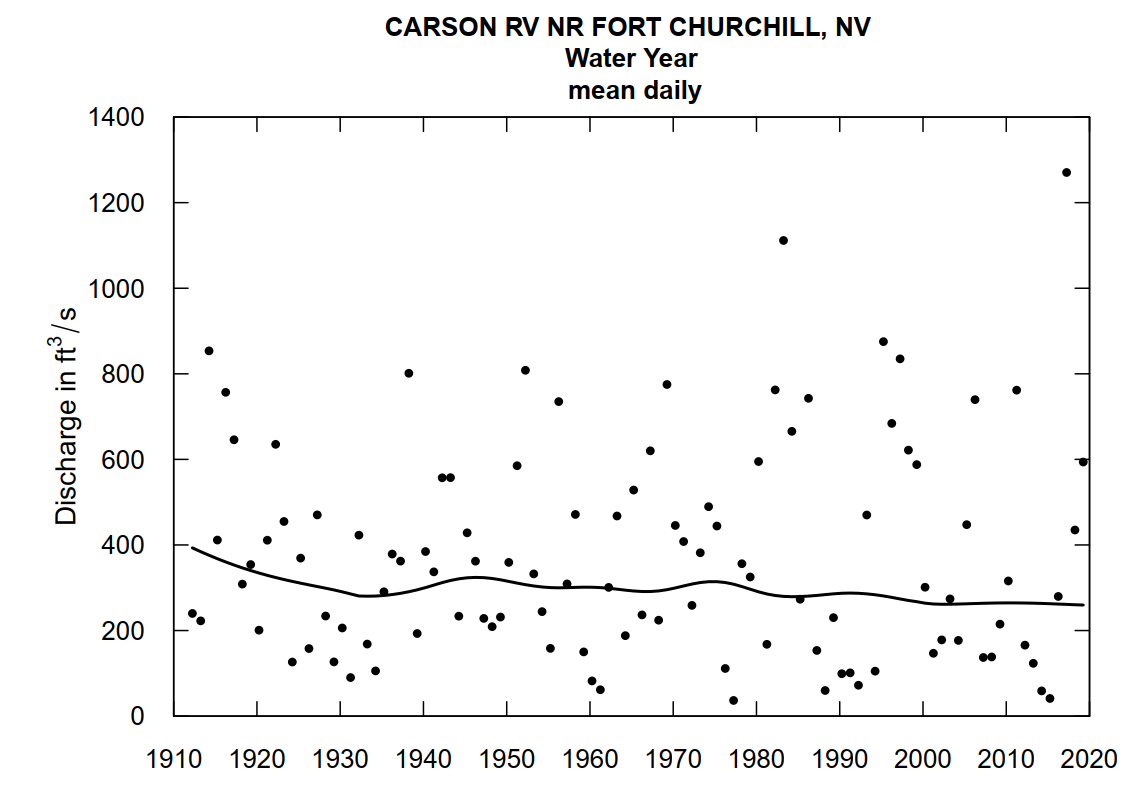 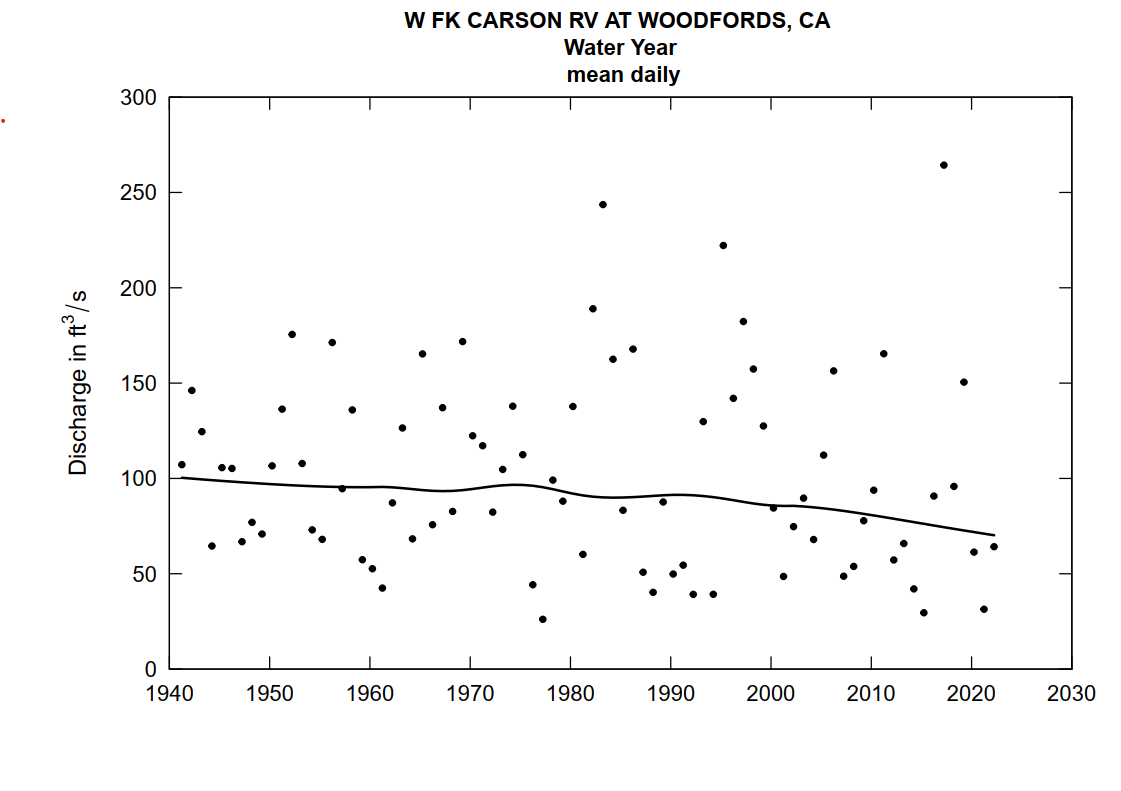 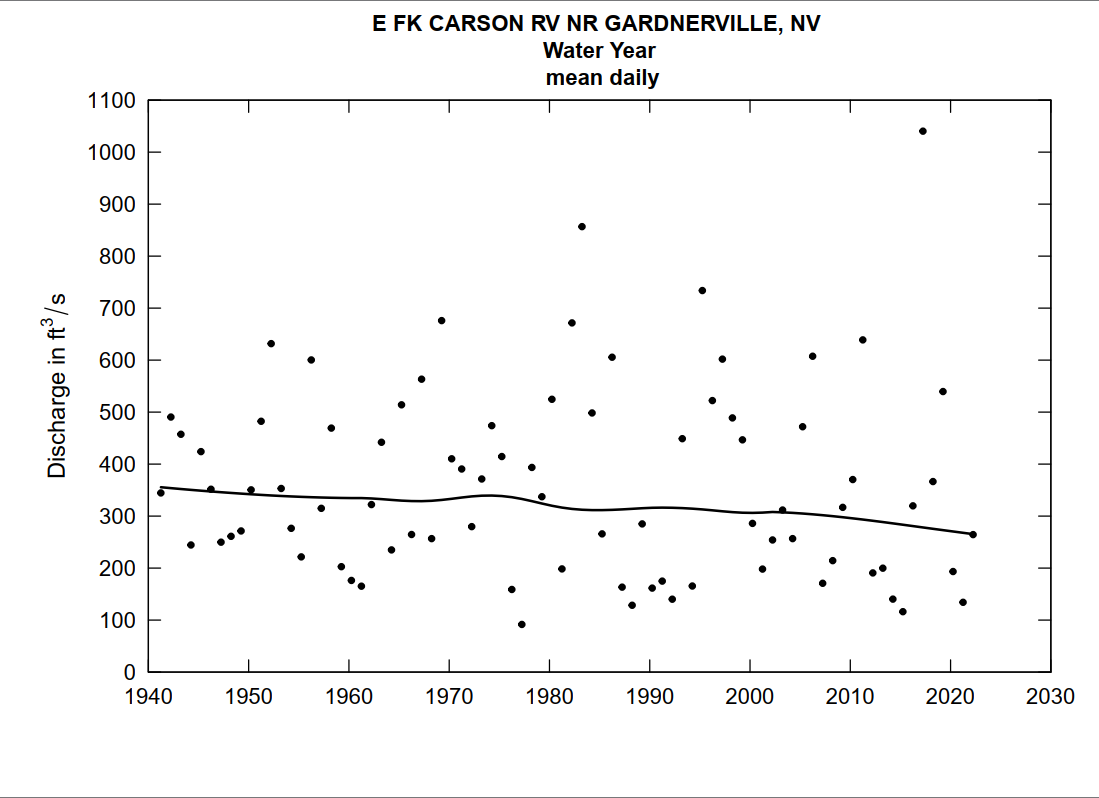 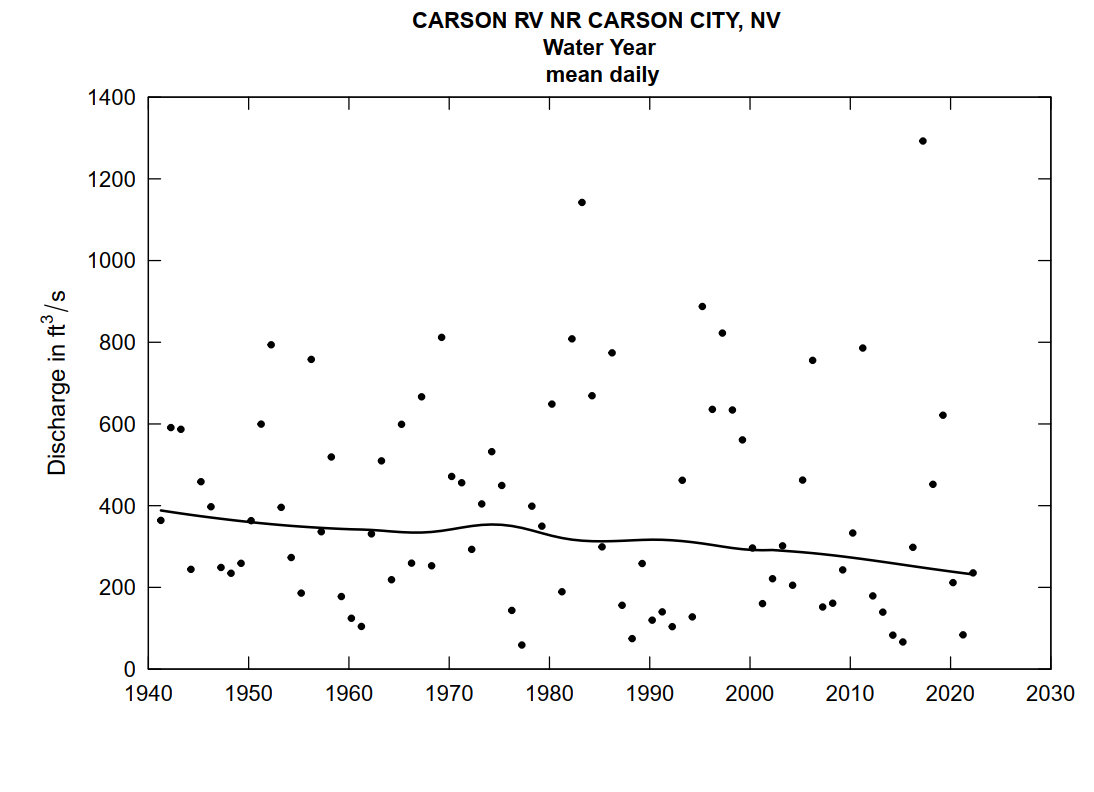 Instream Flows - 1940 to 2018
Flows are highly variable
On average, flows are slowly decreasing in each river stretch
7
Background
Plan Overview:
To meet the needs of the watershed in the next 30 years, CWSD has partnered with Lumos & Associates and USGS to do a deep dive in to water demand, water rights, and water production - pertaining to the 13 water purveyors in the watershed.
Process
Results will be assessed to provide mitigation plans that can potentially circumvent issues based on the findings of USGS model.
Lumos & Assoc. gathers information and data to estimate M&I demand for each purveyor in the watershed.
demand in the Carson Watershed.
Accumulated data will be given to USGS to be inserted into their model. USGS will cultivate model and run a multitude of scenarios.
Data Collection
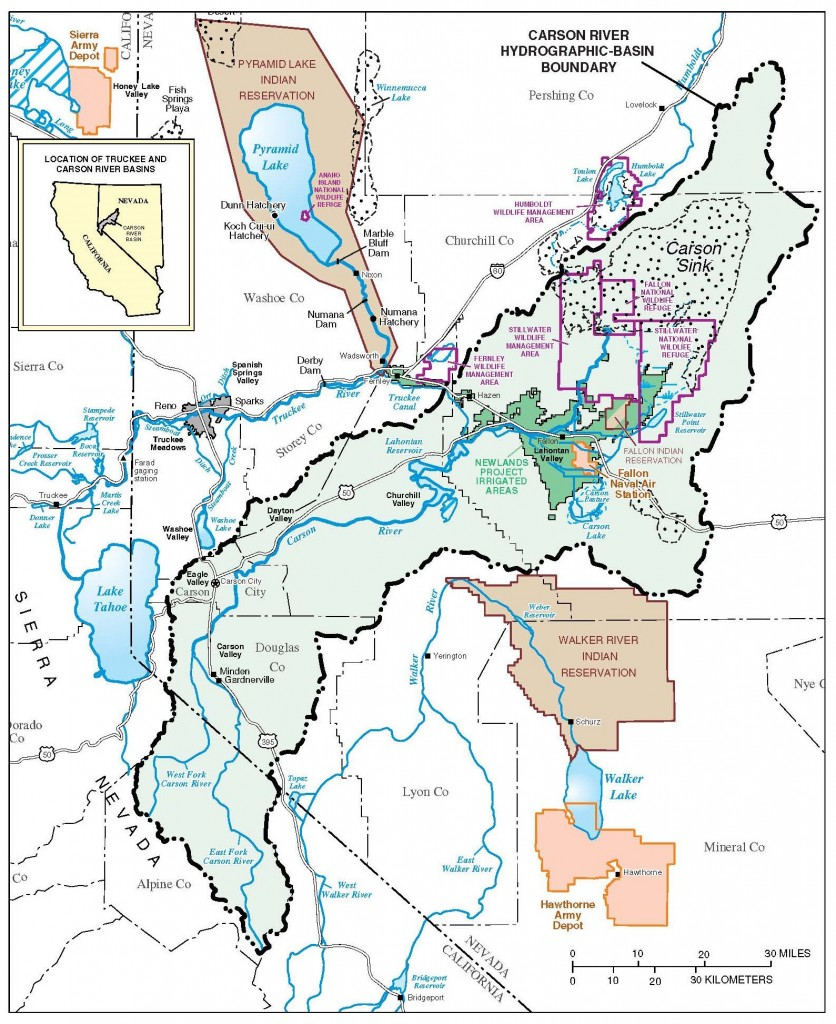 Upper Watershed 
        &
Lower Watershed
[Speaker Notes: This references all the demands and their effects. From up stream all the way to the bottom. Carson, Eagle, Dayton and Chruchill Valley. Not forgeting about Carson Desert/sink - those will come later. We are focusing on upper and middle thorough Stagecoach.
We will look at upstream agriculture, municipal, and industrial water demand in the future and understand the effects on the Carson River.]
Purveyors
Range of population growth
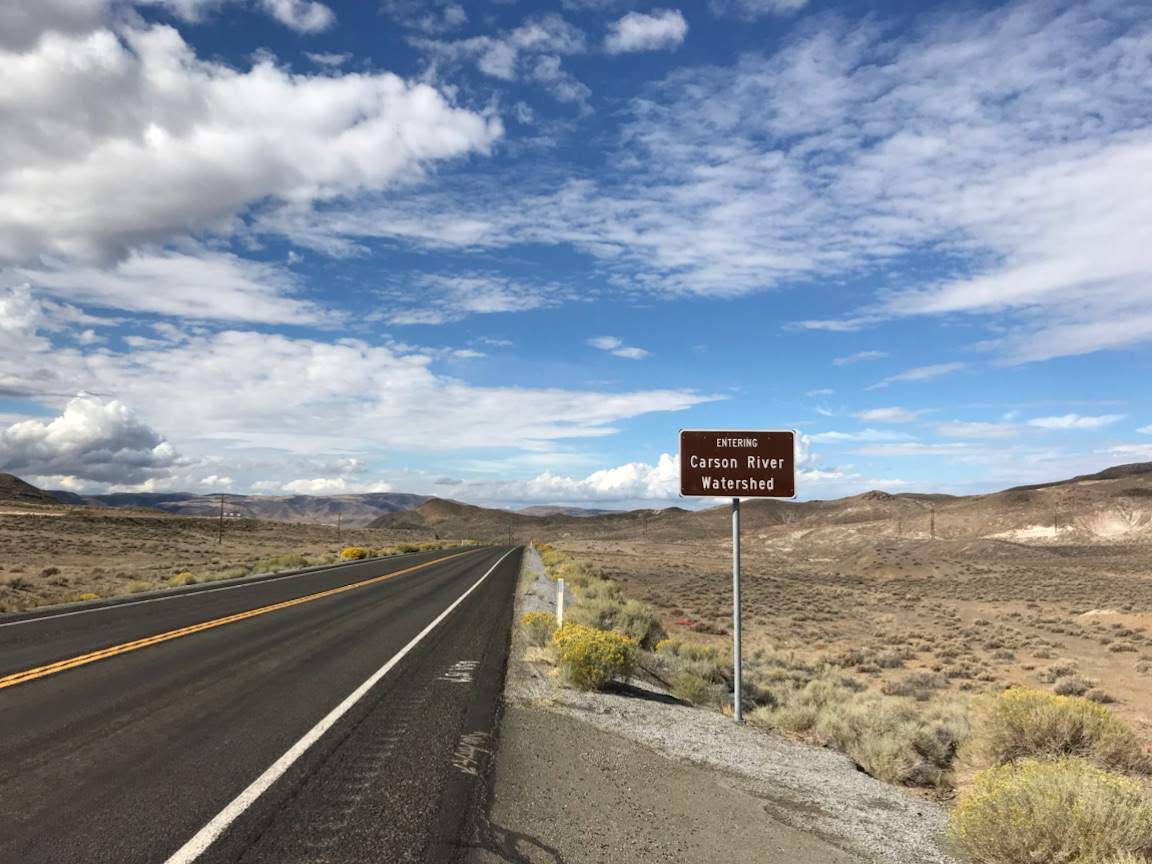 Minden Gardnerville Sanitation District
Town of Minden
Lyon Counties Utility - Dayton/Moundhouse
Indian Hills General Improvement District
Gardnerville Water Company
Gardnerville Rancheros General Improvement District
City of Fallon
Douglas County Public Works
Churchill County Public Works 
Carson City Public Works 
Silver Springs Mutual Water Company
Stagecoach General Improvement District
Storey County Public Works
0.1-0.8%
Historical Trends In River Discharge and Preliminary Projections
CARSON VALLEY
Historical Pumping
Preliminary Projection
EAGLE VALLEY
Historical Pumping
Preliminary Projection
[Speaker Notes: Carson Growth Primarily from Marlette System.]
DAYTON VALLEY
Historical Pumping
Preliminary Projection
[Speaker Notes: Most growth opportunity in Lyon County]
Churchill Valley
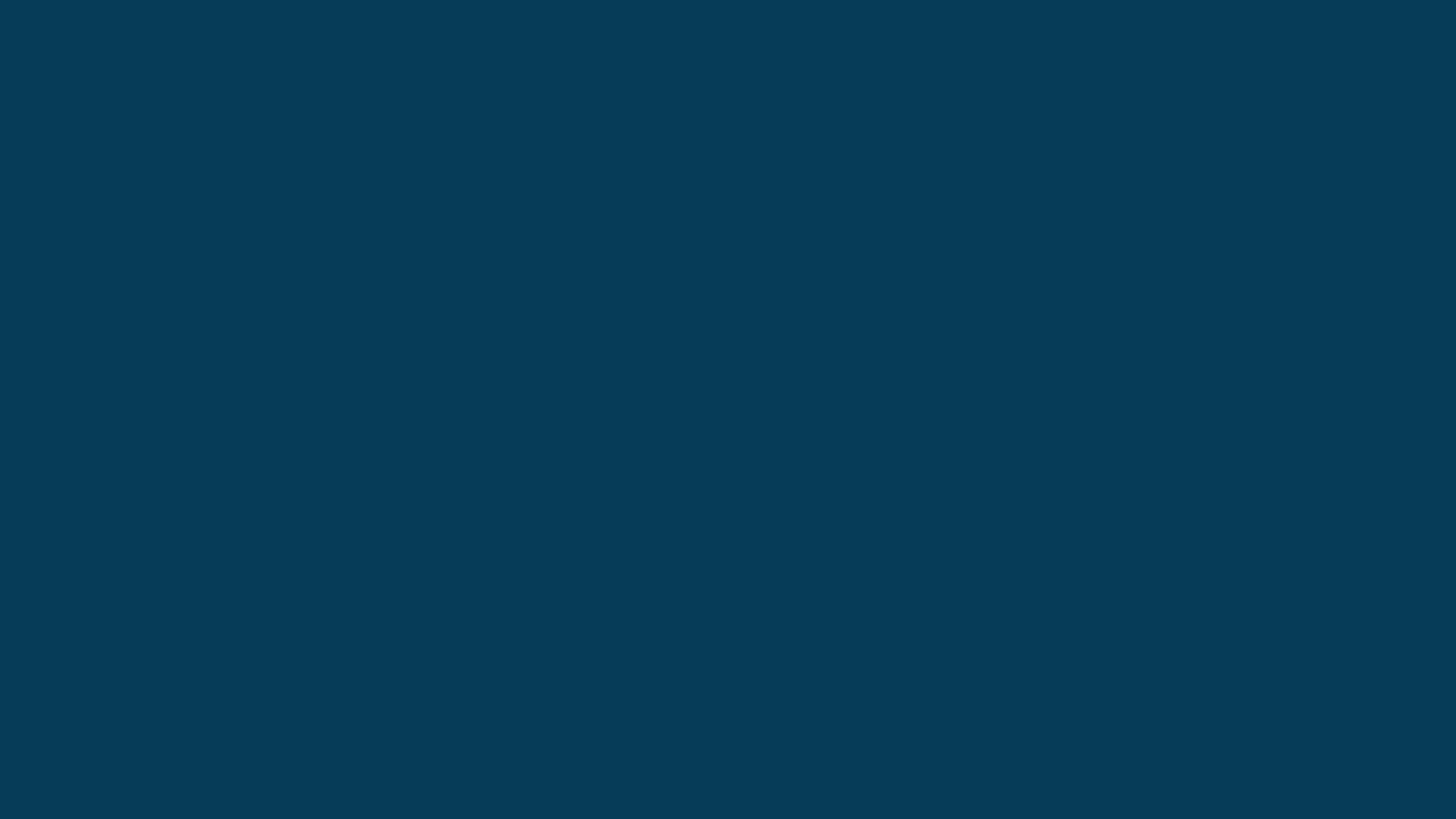 Historical Pumping
[Speaker Notes: There may be a bigger increase of domestic wells]
Preliminary Projection
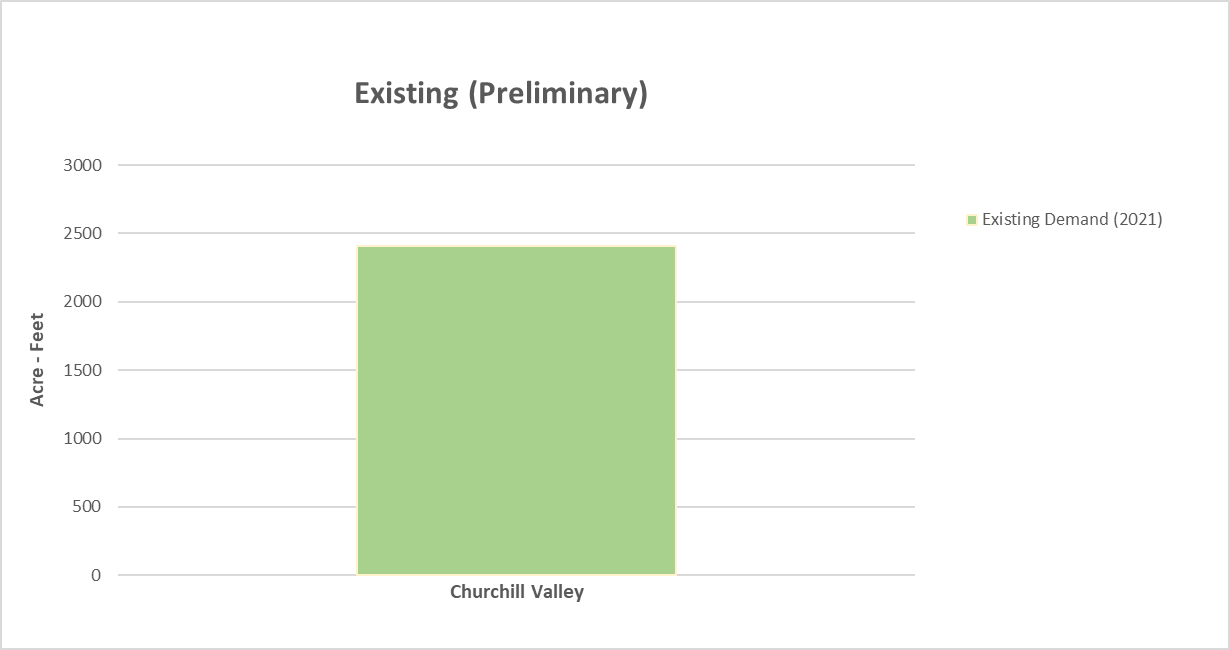 There is little (75ac-ft) predicted growth that will come from the service area in Silver Springs.

Domestic wells are predicted to increase following current trends (undetermined amount)

A new water source will have to be considered in order to see growth in Churchill Valley
[Speaker Notes: Most growth opportunity in Lyon County]
AGRICULTURE
WEATHER TRENDS
OTHER CONSIDERATIONS
Consecutive dry years
Abundant changes in the seasonal mean
Changes in agriculture and agriculture management.
Model Accuracy

This is an estimation – needs will have to be revisited frequently and updated
Irrigation Pumping in Carson Valley
1987-2020
Plan Goals
Determine if there are sufficient water rights and infrastructure in place.
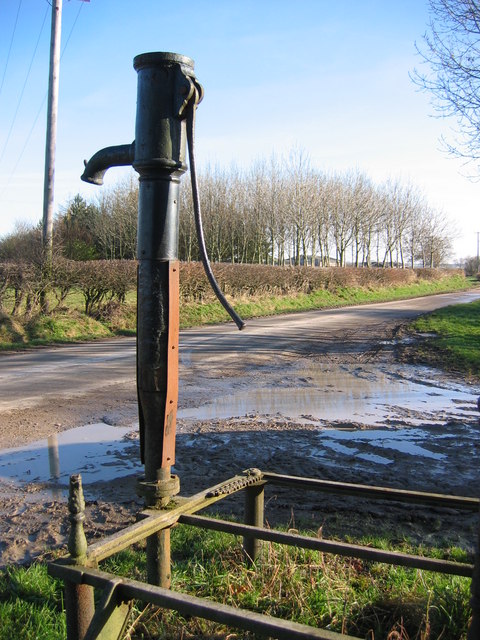 Understand the effects of future demand and river discharge
Recommend possible mitigation on related to future water demands